AN APOCALYPTIC WORLD VIEW
JoLynn Gower
Fall 2020    LESSON 2
217-493-6151
jgower@guardingthetruth.org
VERSE FOR THE JOURNEY
2 Peter 3:11-13   Since all these things are to be destroyed in this way, what sort of people ought you to be in holy conduct and godliness,  looking for and hastening the coming of the day of God, because of which the heavens will be destroyed by burning, and the elements will melt with intense heat!  But according to His promise we are looking for new heavens and a new earth, in which righteousness dwells. 
Promise: epangelma: a self-committal
Before the new heavens and new earth are a reality, there is an apocalypse: destruction and damage on a catastrophic scale
INTRO TO DANIEL
The book of Daniel isn’t in chronological order; the chapter order is 1-4, 7-8, 5-6, 9-12
The book is written in two languages:
   1-2:3 is written in Hebrew
   2:4 – 7 is in Aramaic
   8-12 is in Hebrew
Generally, the Hebrew verses pertain to Israel and the Aramaic verses pertain to the Gentiles
Daniel 7:1  In the first year of Belshazzar king of Babylon Daniel saw a dream and visions in his mind as he lay on his bed; then he wrote the dream down and related the following summary of it. 
Belshazzar was the son and co-regent of Nabonidus
ABOUT NABONIDUS
Nabonidus was the king of Babylon from 556 – 539 BC
He was at odds with the priests of the god considered to be the chief god, Marduk (Bel, or Ba’al)
Nabonidus favored the moon god, Sin, instead
Nabonidus made his mother the chief priestess of the temple of Sin in Harran
After campaigning in Syria and Saudi Arabia, he lived in Saudia Arabia for 10 years, bringing the worship of Sin with him
                                           Relief of Nabonidus with
                                           the symbol of the moon
                                           god, Sin: the crescent  
                                           moon and star
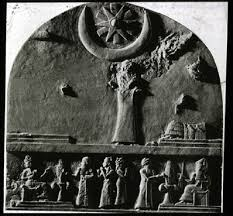 REPRESENTATION OF SIN
The Israelites, when             
                                   Moses came down from
                                   Sinai, worshiped the
                                   god of the area where
                                   they were: Sin, the
                                   moon god
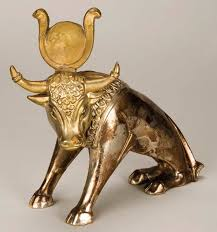 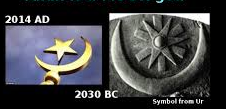 DANIEL’S VISION
Daniel 7:2-5  Daniel said, "I was looking in my vision by night, and behold, the four winds of heaven were stirring up the great sea. And four great beasts were coming up from the sea, different from one another. The first was like a lion and had the wings of an eagle. I kept looking until its wings were plucked, and it was lifted up from the ground and made to stand on two feet like a man; a human mind also was given to it. And behold, another beast, a second one, resembling a bear. And it was raised up on one
  side, and three ribs were in its
  mouth between its teeth; and 
  thus they said to it, 'Arise, devour
  much meat!'
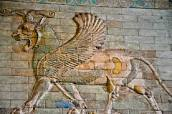 DANIEL’S VISION (2)
The rise of Medo-Persian empire under Cyrus: the bear
Nabonidus had been back in Babylon for only a short time when it was conquered, without a fight
Isaiah 44:28  "It is I who says of Cyrus, 'He is My shepherd! And he will perform all My desire.' And he declares of Jerusalem, 'She will be built,' And of the temple, 'Your foundation will be laid.'"  (725 BC)
Isaiah 45:1  Thus says the LORD to Cyrus His anointed, Whom I have taken by the right hand, To subdue nations before him And to loose the loins of kings; To open doors before him so that gates will not be shut Isaiah 45:4 “For the sake of Jacob My servant, And Israel My chosen one, I have also called you by your name; I have given you a title of honor, though you have not known Me.”
DANIEL’S VISION (3)
Daniel 7:6-8 "After this I kept looking, and behold, another one, like a leopard, which had on its back four wings of a bird; the beast also had four heads, and dominion was given to it. After this I kept looking in the night visions, and behold, a fourth beast, dreadful and terrifying and extremely strong; and it had large iron teeth. It devoured and crushed and trampled down the remainder with its feet; and it was different from all the beasts that were before it, and it had ten horns. While I was contemplating the horns, behold, another horn, a little one, came up among them, and three of the first horns were pulled out by the roots before it; and behold, this horn possessed eyes like the eyes of a man and a mouth uttering great boasts. 
THE FAST MOVING LEOPARD REPRESENTS GREECE UNDER ALEXANDER THE GREAT
THE FOURTH BEAST REPRESENTS ROME
COMPARE CHAPTER 2 VISION
THE FOURTH BEAST
Daniel 7:23-25 "Thus he said: 'The fourth beast will be a fourth kingdom on the earth, which will be different from all the other kingdoms and will devour the whole earth and tread it down and crush it.  'As for the ten horns, out of this kingdom ten kings will arise; and another will arise after them, and he will be different from the previous ones and will subdue three kings. 'He will speak out against the Most High and wear down the saints of the Highest One, and he will intend to make alterations in times and in law; and they will be given into his hand for a time, times, and half a time.”
At the end of the age, ten kings will rise out of the former Roman Empire
THIS LITTLE HORN IS THE ANTICHRIST
A PARALLEL VISION
Daniel 8:5-8  While I was observing, behold, a male goat was coming from the west over the surface of the whole earth without touching the ground; and the goat had a conspicuous horn between his eyes. He came up to the ram that had the two horns, which I had seen standing in front of the canal, and rushed at him in his mighty wrath.  I saw him come beside the ram, and he was enraged at him; and he struck the ram and shattered his two horns, and the ram had no strength to withstand him. So he hurled him to the ground and trampled on him, and there was none to rescue the ram from his power.  Then the male goat magnified himself exceedingly. But as soon as he was mighty, the large horn was broken; and in its place there came up four conspicuous horns toward the four winds of heaven. 
ALEXANDER THE GREAT CONQUERED MEDO-PERSIA; AT HIS DEATH HIS EMPIRE  WENT TO 4 OF HIS GENERALS
THE LITTLE HORN
Daniel 8:9-11 Out of one of them came forth a rather small horn which grew exceedingly great toward the south, toward the east, and toward the Beautiful Land. It grew up to the host of heaven and caused some of the host and some of the stars to fall to the earth, and it trampled them down. It even magnified itself to be equal with the Commander of the host; and it removed the regular sacrifice from Him, and the place of His sanctuary was thrown down. 
Antiochus IV Epiphanes controlled Israel for 11 years
He desecrated the temple for 2300 days until it was restored under the Maccabees in 165 BC
This miraculous event is celebrated as Hanukah
A CHANGE OF GOVERNMENT
Chapters 7, 8 took place under the Babylonians, chapter 9 is written after the Medo-persian empire has risen to power
Daniel 5:25-31  "Now this is the inscription that was written out: 'MENE, MENE, TEKEL, UPHARSIN.’ This is the interpretation of the message: 'MENE'—God has numbered your kingdom and put an end to it.  'TEKEL'—you have been weighed on the scales and found deficient.  'PERES'—your kingdom has been divided and given over to the Medes and Persians.” Then Belshazzar gave orders, and they clothed Daniel with purple and put a necklace of gold around his neck, and issued a proclamation concerning him that he now had authority as the third ruler in the kingdom. That same night Belshazzar the Chaldean king was slain. So Darius the Mede received the kingdom at about the age of sixty-two. (538 – 537 BC)
THE LION’S DEN
Daniel 6:1-2  It seemed good to Darius to appoint 120 satraps over the kingdom, that they would be in charge of the whole kingdom, and over them three commissioners (of whom Daniel was one), that these satraps might be accountable to them, and that the king might not suffer loss. 
Daniel 6:5  Then these men said, "We will not find any ground of accusation against this Daniel unless we find it against him with regard to the law of his God." 
Daniel 6:13-14  Then they answered and spoke before the king, "Daniel, who is one of the exiles from Judah, pays no attention to you, O king, or to the injunction which you signed, but keeps making his petition three times a day.” Then, as soon as the king heard this statement, he was deeply distressed and set his mind on delivering Daniel; and even until sunset he kept exerting himself to rescue him.